Diseño de un Manual de Gestión de Tecnologías de Información para el Consejo de Gobierno de Régimen Especial de Galápagos aplicando COBIT 4.1  en el Dominio Adquirir e Implementar
MAESTRÍA EN GERENCIA DE SISTEMAS 
IX PROMOCIÓN 
Proyecto I de Grado
AUTOR: ANGEL QUIMBIULCO C.
DIRECTOR: ING. MAURICIO CAMPAÑA
[Speaker Notes: Breve intro del CGREG – incia sus operaciones en nov 2009
Actividades relevantes.

El Consejo de Gobierno de Régimen Especial de Galápagos es el organismo responsable de la administración de la provincia, la planificación y el Ordenamiento Territorial, el manejo de los recursos  y la organización de las actividades que se realizan en Galápagos, soportado por tecnología de última generación y personal preparado para el cumplimiento de sus funciones.]
AGENDA
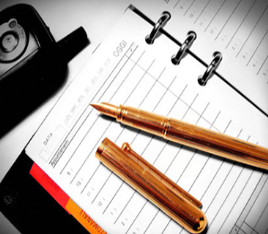 5: Diseño del Manual de Gestión de TI
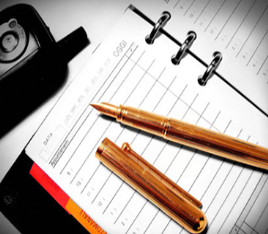 << VOLVER
<< AGENDA
Premisas:
<< AGENDA
Características:
<< AGENDA
Evaluación:
<< AGENDA
Cumplimiento:
<< AGENDA
<< AGENDA
Los 3 elementos se desarrollaran en base los siguientes elementos:
<< AGENDA
<< AGENDA
Actividades de la Fase 1:
<< AGENDA
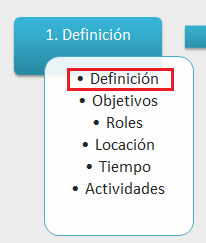 Definición (QUÉ): nombre general del proceso:
<< AGENDA
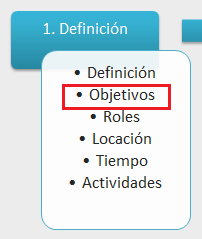 Objetivos (POR QUÉ): justifica la existencia del proceso, se deberá
Documentar 2 aspectos:
<< AGENDA
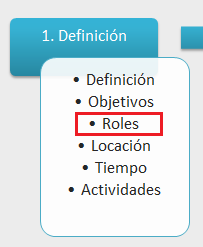 << AGENDA
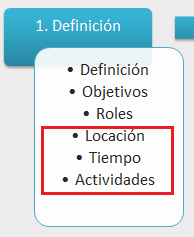 << AGENDA
<< AGENDA
Representación gráfica de un proceso, utiliza símbolos con significados bien definidos que determinan la secuencia de las actividades que conforman un proceso.
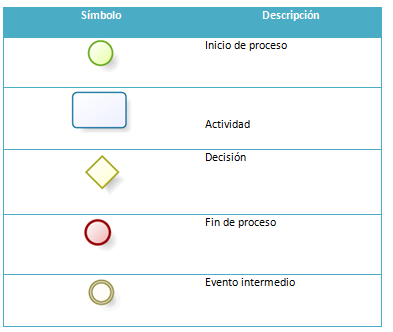 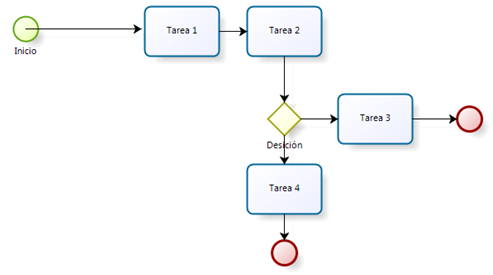 << AGENDA
Es una tabla que contiene los elementos que deben considerarse dentro de una actividad .
Los elementos del catálogo son:
<< AGENDA
<< AGENDA
Para trasladar un proceso a un  nuevo nivel de madurez se requiere efectuar la evaluación. El monitoreo y medición del desempeño asegura una administración adecuado del proceso.
Para medir el desempeño se debe considerar:
<< AGENDA
<< AGENDA
Por cada servicio o tarea se recopilará:
<< AGENDA
Por cada servicio o tarea la frecuencia de actualización será:
Roles involucrados:
<< AGENDA
<< AGENDA
Se recopilará la siguiente información para cada indicador:
<< AGENDA
Por cada servicio o tarea la frecuencia de actualización será:
Roles involucrados:
<< AGENDA
<< AGENDA
Por cada servicio o tarea se recopilará:
<< AGENDA
Por cada servicio o tarea la frecuencia de actualización será:
Roles involucrados:
<< AGENDA
<< AGENDA
Se recopilará la siguiente información para cada indicador:
<< AGENDA
Por cada servicio o tarea la frecuencia de actualización será:
Roles involucrados:
<< AGENDA
<< AGENDA
En el  procedimiento de cumplimiento se realiza la confirmación y validación de que el objetivo de control alcance su propósito, y se define la lógica de control sobre el proceso de TI.
Elementos esenciales para garantizar el cumplimiento:
<< AGENDA
Son un conjunto de actividades establecidas en la definición del proceso y detalladas en el catálogo de actividades.  En esta etapa del manual se verificará que el proceso esté cumpliendo con los objetivos de bajo nivel.
Cada objetivo de control debe cumplir con las sig. fases:
El cumplimiento del proceso debe ser revisado por:
<< AGENDA
<< AGENDA
Son un conjunto de actividades que los procesos de TI deben considerar para lograr sus objetivos de manera exitosa. Última verificación del proceso que garantiza que las actividades contribuyen a satisfacer los requerimientos del negocio.
En la verificación se consideran:
El cumplimiento del proceso debe ser revisado por:
<< AGENDA
<< AGENDA
Rediseño del Proceso AI1. Identificar Soluciones Automatizadas
<< AGENDA
Continúa…
<< AGENDA
<< AGENDA
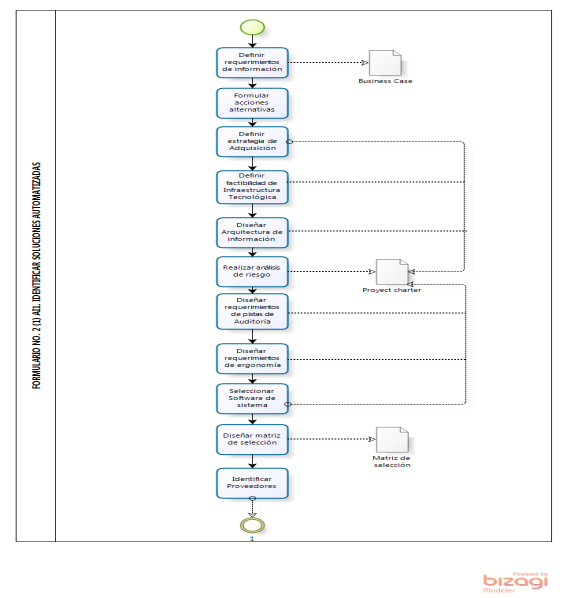 Continúa…
<< AGENDA
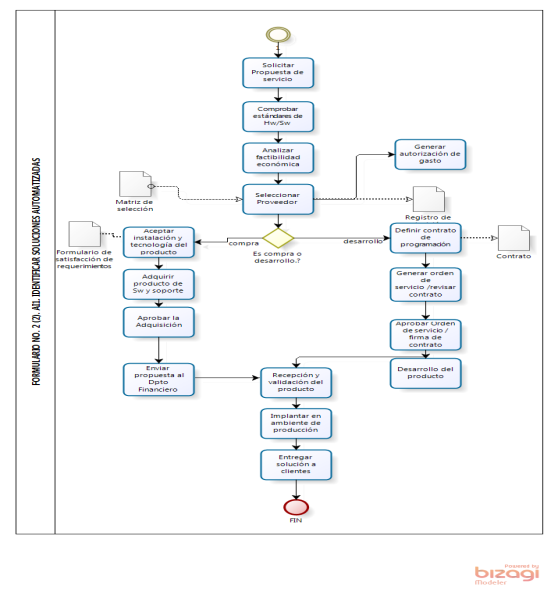 << AGENDA
Continúa…
<< AGENDA
<< AGENDA
Continúa…
<< AGENDA
<< AGENDA
Continúa…
<< AGENDA
<< AGENDA
Continúa…
<< AGENDA
<< AGENDA
Continúa…
<< AGENDA
<< AGENDA
<< AGENDA
<< AGENDA
Continúa…
<< AGENDA
<< AGENDA
<< AGENDA
5. RECOMENDACIONES
<< AGENDA
AGENDA
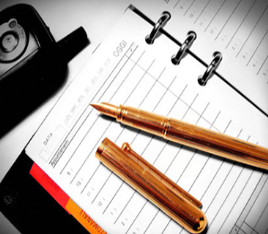 1: El problema de Investigación
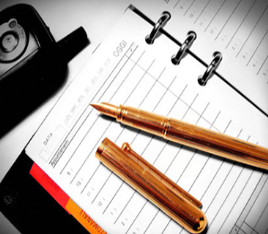 << VOLVER
2: El Marco de Referencia COBIT
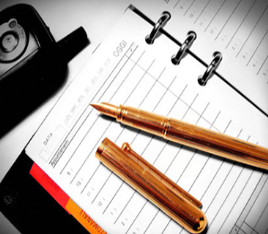 << VOLVER
<< AGENDA
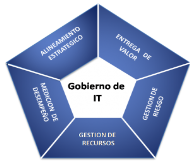 << AGENDA
<< AGENDA
<< AGENDA
<< AGENDA
<< AGENDA
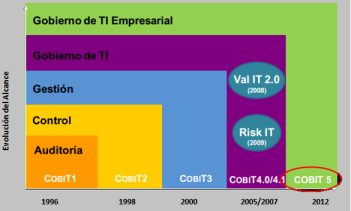 << AGENDA
<< AGENDA
c
Características:
<< AGENDA
<< AGENDA
c
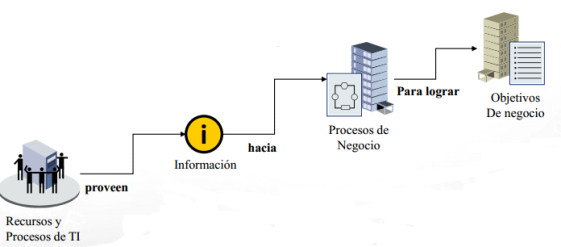 << AGENDA
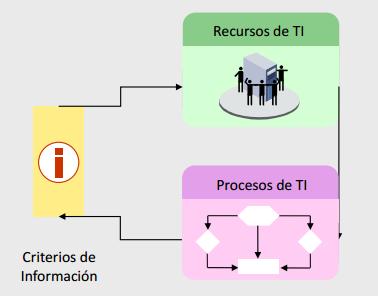 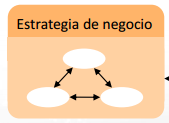 << AGENDA
<< AGENDA
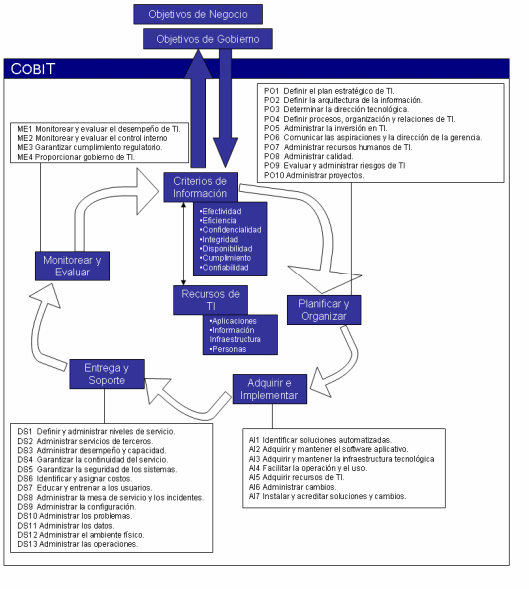 Monitorear y Evaluar
Planear y Organizar
Entregar y dar Soporte
Adquirir e Implementar
<< AGENDA
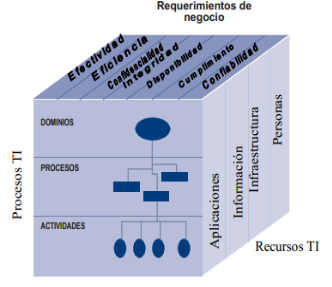 << AGENDA
COBIT describe el ciclo de vida de TI con la ayuda de 4 dominios:
<< AGENDA
[Speaker Notes: COBIT define un CONTROL como las normas, estándares, procedimientos, usos y costumbres y las estructuras
Organizativas, diseñadas para proporcionar garantía razonable de que los objetivos empresariales se alcanzarán 
Y que los eventos no deseados se prevendrán o se detectarán o corregirán .]
ENFOQUE:
¿Están la TI y la organización estratégicamente alineados?
¿Está logrando la organización un óptimo uso de sus recursos?
¿Todo mundo en la organización entiende los objetivos de TI?
¿Los riesgos de TI están siendo entendidos y administrados?
¿ La calidad de los sistemas de TI es apropiada para las necesidades de la organización?
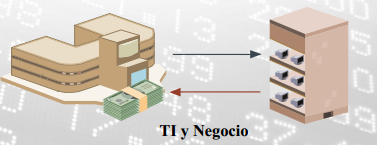 << AGENDA
ENFOQUE:
¿Los  nuevos  proyectos  entregarán  soluciones  que  satisfagan  las  necesidades  de
negocio?
¿Los nuevos proyectos  se entregarán a tiempo y dentro del presupuesto? 
¿Funcionarán los nuevos sistemas apropiadamente cuando se implementen?
¿Los cambios serán hechos sin afectar las actuales operaciones  de negocios?
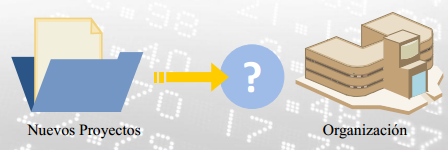 << AGENDA
Continúa ..
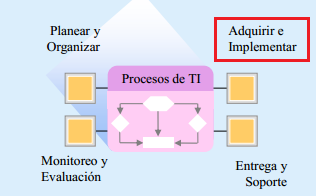 << AGENDA
[Speaker Notes: AI1  Identificar soluciones Automatizadas
Este proceso cubre la definición de las necesidades, considera las fuentes alternativas, realiza una revisión de la factibilidad tecnológica y económica, ejecuta un análisis de riesgo y de costo-beneficio y concluye con una decisión final de “desarrollar” o “comprar”. Todos estos pasos permiten a las organizaciones minimizar el costo 

AI 2 Adquirir y mantener Software aplicativo
Este proceso cubre el diseño de las aplicaciones, la inclusión apropiada de controles aplicativos y requerimientos de seguridad, y el desarrollo y la configuración en sí de acuerdo a los estándares. Esto permite a las organizaciones apoyar la operatividad del negocio de forma apropiada con las aplicaciones automatizadas correctas. 

AI3 Adquirir y mantener infraestructura tecnológica
Las organizaciones deben contar con procesos para adquirir, implantar y actualizar la infraestructura tecnológica. Esto requiere de un enfoque planeado para adquirir, mantener y proteger la infraestructura de acuerdo con las estrategias tecnológicas convenidas y la disposición del ambiente de desarrollo y pruebas. Esto garantiza que exista un soporte tecnológico continuo para las aplicaciones del negocio. 

AI4 Facilitar la operación y el uso
El conocimiento sobre los nuevos sistemas debe estar disponible. Este proceso requiere la generación de documentación y manuales para usuarios y para TI, y proporciona entrenamiento para garantizar el uso y la operación correctos de las aplicaciones y la infraestructura

AI5 Adquirir Recursos de TI
Se deben suministrar recursos TI, incluyendo personas, hardware, software y servicios. Esto requiere de la definición y ejecución de los procedimientos de adquisición, la selección de proveedores, el ajuste de arreglos contractuales y la adquisición en sí. El hacerlo así garantiza que la organización tenga todos los recursos de TI que se requieren de una manera oportuna y rentable. 

AI6 Administrar cambios
Todos los cambios, incluyendo el mantenimiento de emergencia y parches, relacionados con la infraestructura y las aplicaciones dentro del ambiente de producción, deben administrarse formalmente y controladamente. Los cambios (incluyendo procedimientos, procesos, sistema y parámetros del servicio) se deben registrar, evaluar y autorizar previo a la implantación y revisar contra los resultados planeados después de la implantación.

AI7 Instalar y acreditar soluciones y cambios
Los nuevos sistemas necesitan estar funcionales una vez que su desarrollo se completa. Esto requiere pruebas adecuadas en un ambiente dedicado con datos de prueba relevantes, definir la transición e instrucciones de migración, planear la liberación y la transición en sí al ambiente de producción, y revisar la post-implantación. Esto garantiza que los sistemas operacionales estén en línea con las expectativas convenidas y con los resultados.]
ENFOQUE:
¿Los servicios de TI son entregados de acuerdo a las prioridades institucionales?
¿Los costos de TI están optimizados?
¿La  fuerza  laboral  es  capaz  de  utilizar  los  sistemas  TI  de  forma  productiva  y segura?
¿Son adecuadas la confidencialidad,  integridad y disponibilidad  de los sistemas?
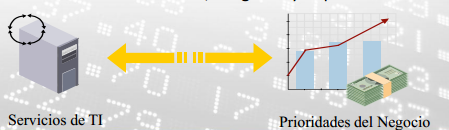 << AGENDA
ENFOQUE:
¿El desempeño  de TI es medido para detectar problemas antes que sea demasiado tarde?
¿La administración asegura que los controles sean efectivos y eficientes? 
¿Puede vincularse el desempeño  de TI a las metas de negocio?
¿Los riesgos, controles, incumplimientos y desempeño  son medidos y reportados?
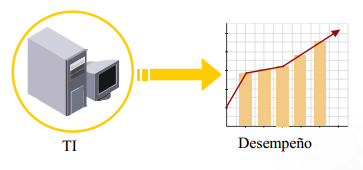 << AGENDA
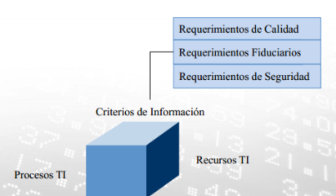 << AGENDA
[Speaker Notes: Para que los objetivos del negocio puedan ser satisfechos, la información debe cumplir con ciertos criterios del  negocio, que de acuerdo a COBIT son conocidos como  requerimientos del negocio para la información, los cuales son resumidos a continuación:

r. calidad, fiduciarios y de seguridad]
<< AGENDA
[Speaker Notes: De acuerdo al analisis de los requerimientos de negocio se han definido 7 categorias de criterios de información
Que provienen de la estructura principal que compren a: req. Calidad, fiduciarios, req. De seguridad.]
Los  procesos  de  TI  administran  los  recursos  de  TI  para  generar,  entregar  y  guardar  la información  que la organización necesita para lograr sus objetivos
<< AGENDA
Las Guías de Administración  son herramientas de medición que permiten valorar a cada proceso y además otorgan un carácter comparativo, el cual se alinea con las mejores prácticas de la industria de TI.
<< AGENDA
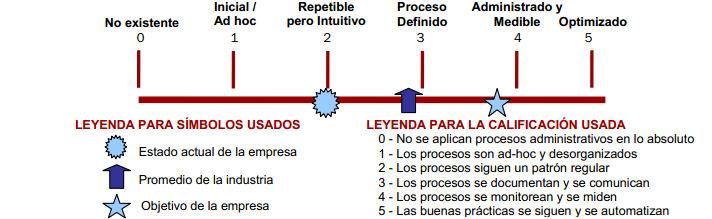 << AGENDA
v
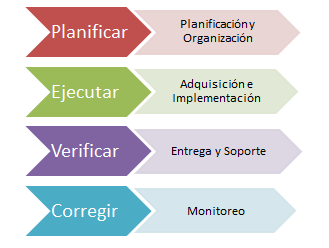 << AGENDA
Indicadores Claves de Resultado (KGI)
v
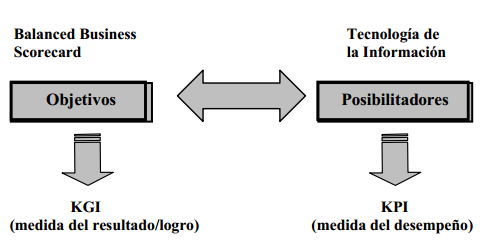 << AGENDA
Indicadores Claves de Desempeño (KPI)
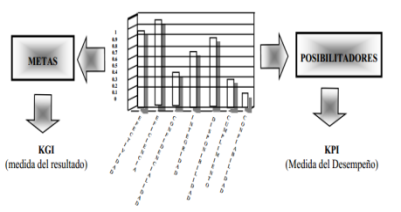 << AGENDA
AGENDA
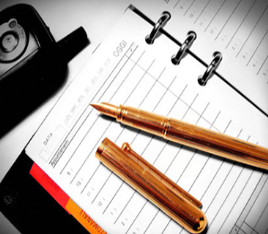 3: Diagnóstico de los procesos de TI en el Consejo de Gobierno de Galápagos
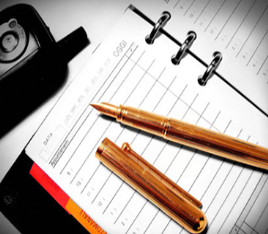 << VOLVER
Consejo de Gobierno de Régimen Especial de Galápagos (CGREG)
<< AGENDA
Línea Histórica del Consejo de Gobierno de Galápagos (CGREG)
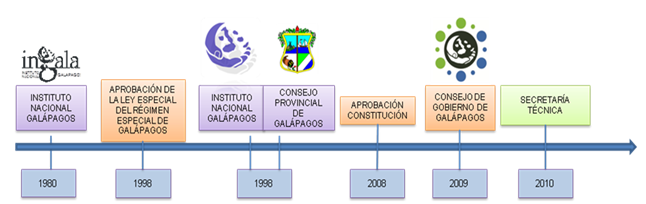 << AGENDA
Misión, Visión y Objetivo
<< AGENDA
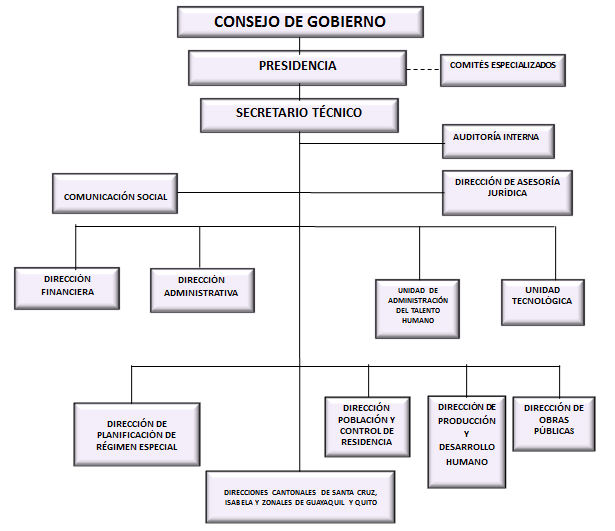 << AGENDA
Misión: Definir, planificar, asesorar y ejecutar proyectos informáticos y de telecomunicaciones.
Áreas clave de la Unidad:
<< AGENDA
v
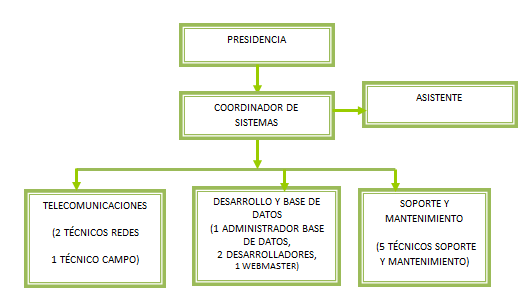 << AGENDA
<< AGENDA
<< AGENDA
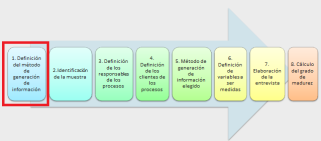 << AGENDA
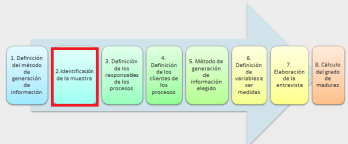 << AGENDA
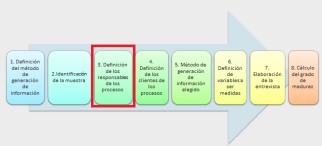 << AGENDA
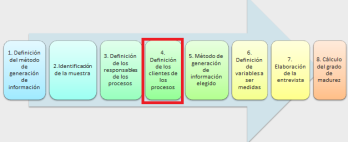 << AGENDA
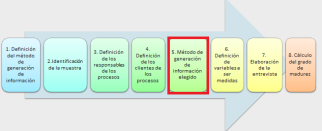 << AGENDA
Las metas a conseguir con la aplicación del Modelo de madurez de COBIT son:
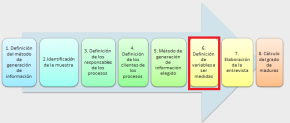 << AGENDA
Categorización de variables:
Grado de Madurez:
Nivel de cumplimiento:
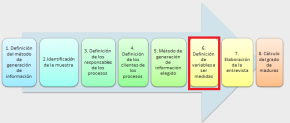 << AGENDA
Consideraciones:
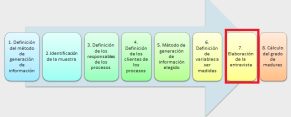 << AGENDA
Determinación de preguntas:
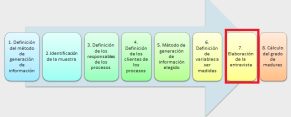 << AGENDA
Elección de formato de respuesta:
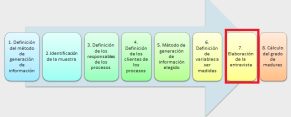 << AGENDA
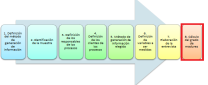 << AGENDA
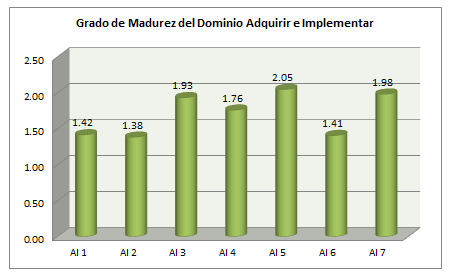 Resumen de los  grados de madurez:
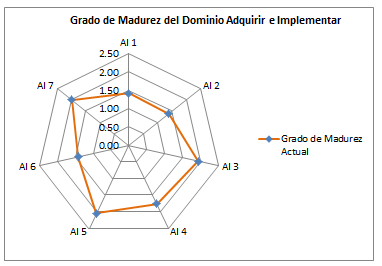 << AGENDA
<< AGENDA
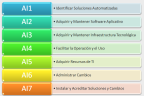 << AGENDA
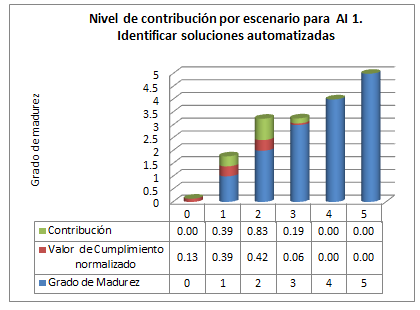 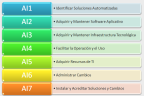 << AGENDA
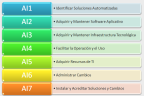 << AGENDA
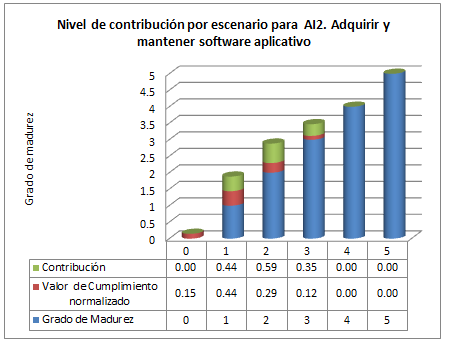 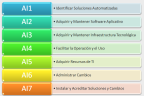 << AGENDA
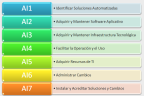 << AGENDA
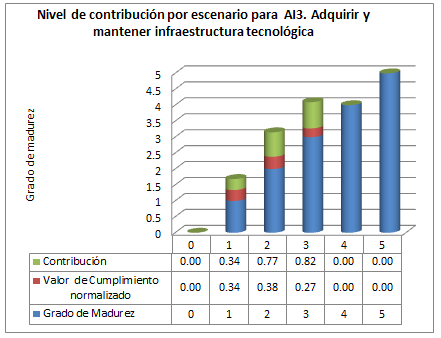 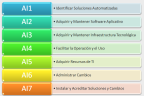 << AGENDA
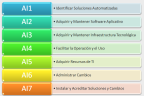 << AGENDA
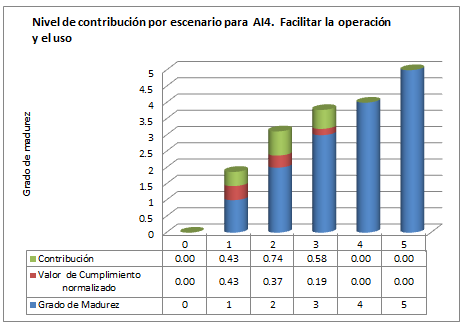 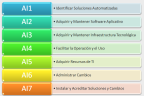 << AGENDA
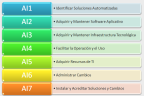 << AGENDA
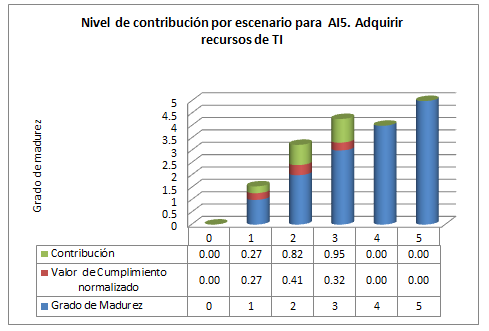 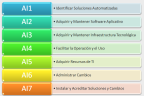 << AGENDA
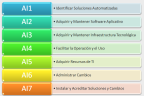 << AGENDA
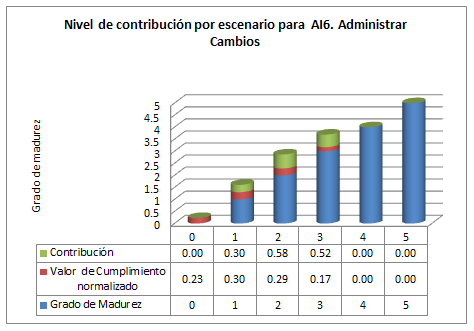 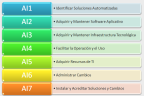 << AGENDA
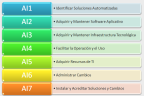 << AGENDA
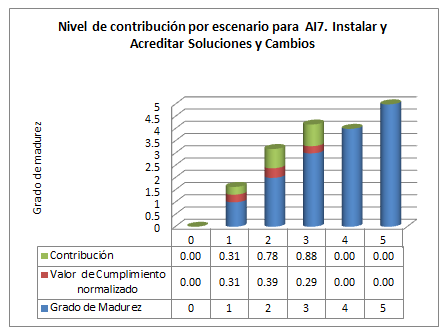 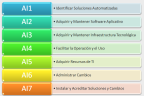 << AGENDA
AGENDA
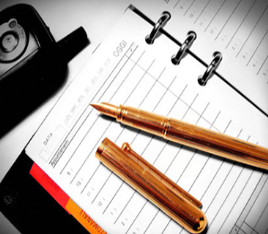 4: Impacto de los criterios de información en la Unidad Tecnológica del CGREG
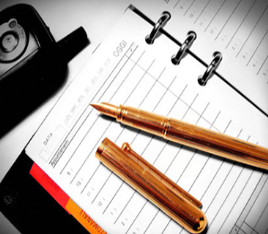 << VOLVER
Premisas:
<< AGENDA
Los criterios de información son las características que el negocio espera que la información tenga para asegurarse de tomar decisiones acertadas:
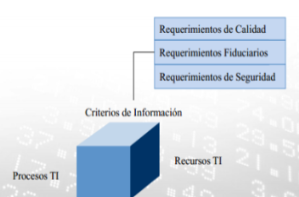 A partir de los requerimientos de Calidad, fiduciarios y seguridad se extrajeron7 categorías claves: efectividad, eficiencia, confidencialidad,
Integridad, disponibilidad, cumplimiento y confiabilidad
<< AGENDA
A continuación se presenta la metodología a utilizar para transformar los resultados del modelo de madurez de los siete procesos del Dominio Adquirir e Implementar en valores de criterios de información.
<< AGENDA
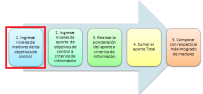 << AGENDA
Ejemplo:
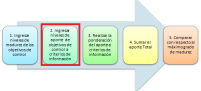 << AGENDA
[Speaker Notes: COBIT ha establecido para los criterios de información varios niveles en los cuales un criterio puede ser aplicable 
a un objetivo de control de alto nivel..]
Ejemplo:
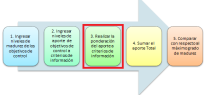 << AGENDA
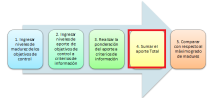 << AGENDA
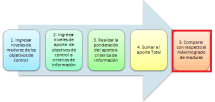 << AGENDA
Los criterios de información están siendo satisfechos en promedio en un 42,68% con respecto al grado  administrado y medible de acuerdo al marco de referencia COBIT.
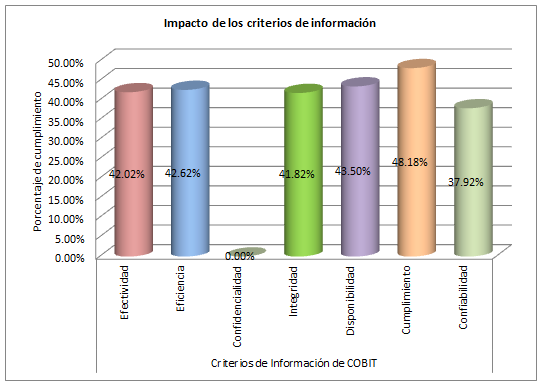 << AGENDA
AGENDA
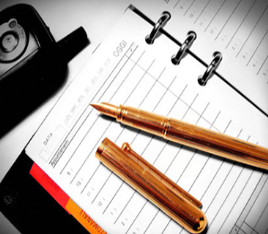 << AGENDA
[Speaker Notes: La dependencia que van teniendo cada vez más las organizaciones de la TI permite afirmar que ante la interrupción de los servicios de TI dichas empresas no pueden operar. Esta situación obliga a considerar a TI como un componente estratégico de las organizaciones. La Dirección de la organización debe incorporar a TI dentro de sus máximos intereses y objetivos estratégicos. 
 
Los gerentes no pueden ignorar los sistemas de información porque juegan un papel crítico en las organizaciones contemporáneas. Los sistemas de hoy afectan directamente la forma en que los gerentes deciden, planean y administran a sus empleados. 
 
Con  este  proyecto  se  buscará  obtener  una  definición  formal  de  los  procesos,    y 
diseñar  una  guía  para  elaborar  la  documentación  donde  se  detallen  las actividades  de  estos  procesos,  y  medir  el  grado  de eficiencia  o  madurez  de  los mismos; que son las posibles causas de los problemas actuales. Se espera lograr un  mejor  control  de  los  procesos  de  adquisición e implementación  para  optimizar  el  uso  de  los recursos  de  TI.  Con  la  evaluación  se  podrá  medir  los  niveles  de  los  criterios  de información de los servicios ofrecidos en la organización.]
?
<< AGENDA
[Speaker Notes: El Departamento de Informática es el responsable de elaborar, desarrollar y proponer la implementación de nuevos proyectos de tecnologías y sistemas de información en coordinación con Secretaría Técnica y Presidencia, además de ejecutar planes de mantenimiento preventivo / correctivo y brindar soporte técnico solicitado por las distintas unidades administrativas del CGREG. 
 
Se han identificado serias falencias en las estrategias de desarrollo, implementación, integración, mantenimiento y gestión del cambio en las soluciones de TI adoptadas en el CGREG, esto debido a que no existe una adecuada administración de los procesos de TI, los cuales son manejados de forma intuitiva.   La causa de estos inconvenientes podría deberse a la ausencia de una definición formal  y falta de documentación que detallen las actividades de los procesos a ejecutarse, no es posible medir el grado de madurez o eficiencia de los mismos. Se requiere medir en forma efectiva el grado de desempeño de los procesos en el Dominio Adquirir e Implementar, para determinar si las actividades están siendo ejecutadas de forma correcta. 

Adquirir e Implementar
Las soluciones soportan los objetivos organizacionales. Y por tanto, es a través de este dominio que la alta gerencia puede dar respuesta a las siguientes inquietudes:
¿Generarán los nuevos proyectos soluciones que satisfagan los requerimientos del negocio?
¿Se verá afectada la continuidad del negocio por motivo de los cambios realizados?
¿Los nuevos sistemas trabajarán de manera correcta una vez sean implementados?
¿Los nuevos proyectos cumplirán con el presupuesto asignado y serán entregados a tiempo?]
<< AGENDA
[Speaker Notes: La gestión de la Tecnología de Información y Comunicaciones es un factor crítico de éxito, en la mayoría de los casos es determinante para la operación y funcionamiento correcto y seguro de las organizaciones, se han desarrollado marcos de referencia y estándares a nivel internacional que recogen las mejores prácticas para alinear los objetivos de TI con los de la organización.

Es conocido que la TI aporta rápida y continuamente valor, grandes beneficios y crea importantes oportunidades, pero simultáneamente ofrece una diversidad de opciones y presenta nuevos riesgos que obligan a su Gobierno para alinearla a la estrategia de la organización de tal manera que se puedan evitar y controlar los riesgos asociados.

Sin embargo los procesos de TI en el CGREG no son manejados de manera adecuada generando conflictos entre proveedores y clientes de TI, lo que provoca el deficiente uso de los recursos  de la organización incrementando los costos de operación.

COBIT es una herramienta perfectamente aplicable para el presente proyecto, dado que la administración del CGREG requiere de prácticas generalmente aplicables y aceptadas de Control y Gobierno en TI para medir en forma efectiva el ambiente existente y planeado, que para este estudio se centrará en el diagnóstico de los procesos en el Dominio Adquirir e Implementar para posteriormente plantear un Manual de Gestión de TI, que optimice los procesos de TI en el CGREG.

Un manual es un conjunto de guías y procedimientos a seguir para garantizar la ejecución correcta de un objetivo planteado.  El presente trabajo va a centrar su principal interés en diseñar un Manual de Gestión de TI para una institución pública, empleando el marco de referencia COBIT, en el Dominio Adquirir e Implementar, para desplegar servicios de alta calidad que apoyen al cumplimiento de las metas de la organización, puesto que existe inconformidad en Presidencia y Direcciones Departamentales en la manera de cómo  han sido implementadas recientes soluciones informáticas y cómo han sido incorporadas a los procesos del negocio.]
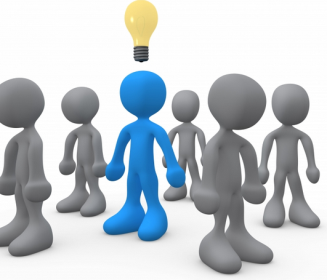 << AGENDA
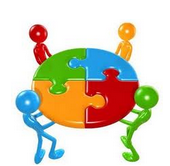 << AGENDA
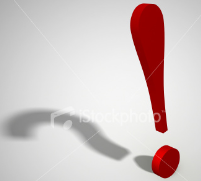 << AGENDA
<< AGENDA
[Speaker Notes: Nivel de satisfacción, para determinar que tan de acuerdo están los usuarios con la entrega de servicios
De TI.]
<< AGENDA
Investigación  Correlacional,  es un tipo de estudio que tiene como propósito evaluar la relación que exista entre dos o más variables en un contexto en particular.
<< AGENDA
[Speaker Notes: METODOLOGIA:
Para el desarrollo del presente trabajo se ha seleccionado a la investigación  Correlacional, que es un tipo de estudio que tiene como propósito evaluar la relación que exista entre dos o más variables en un contexto en particular. 

Se observarán situaciones ya existentes dentro del CGREG en su ambiente natural; estas no fueron provocadas intencionalmente. Este estudio a su vez será de tipo transversal, ya que la recolección de información se hará en un solo momento y en un tiempo único; el propósito es describir las variables y analizar su incidencia e interrelación en un determinado momento.  

El Método Analítico 
El Método analítico es aquel método de investigación que consiste en la DESCOMPOSICIÓN de un todo, descomponiéndolo en sus partes o elementos para observar las causas, la naturaleza y los efectos. El análisis es la observación y examen de un hecho en particular. Es necesario conocer la naturaleza del fenómeno y objeto que se estudia para comprender su esencia. Este método nos permite conocer más del objeto de estudio, con lo cual se puede: explicar, hacer analogías, comprender mejor su comportamiento y establecer nuevas teorías.  

¿Qué significa Analizar? 
Analizar significa desintegrar, descomponer un todo en sus partes para estudiar en forma intensiva cada uno de sus elementos, así como las relaciones entre si y con el todo.

ENCUESTA
Una encuesta es un estudio observacional en el cual el investigador busca recaudar datos por medio de un cuestionario prediseñado, y no modifica el entorno ni controla el proceso que está en observación (como sí lo hace en un experimento). Los datos se obtienen a partir de realizar un conjunto de preguntas normalizadas dirigidas a una muestra representativa o al conjunto total de la población estadística en estudio, formada a menudo por personas, empresas o entes institucionales, con el fin de conocer estados de opinión, características o hechos específicos. El investigador debe seleccionar las preguntas más convenientes, de acuerdo con la naturaleza de la investigación.]
<< AGENDA
[Speaker Notes: Pto 4.
Determinar el diseño operacional 
Identificar variables
Establecer instrumentos para obtención de datos
Seleccionar técnicas de correlación estadística apropiada para los datos]
<< AGENDA
PRESUPUESTO:
<< AGENDA
AGENDA
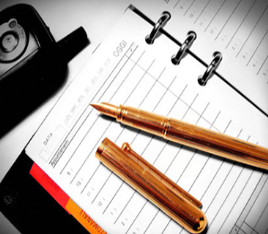 GRACIAS…!
<< AGENDA